Cancer 
Lesson 5.5
How will cancer be treated in the 21st century?
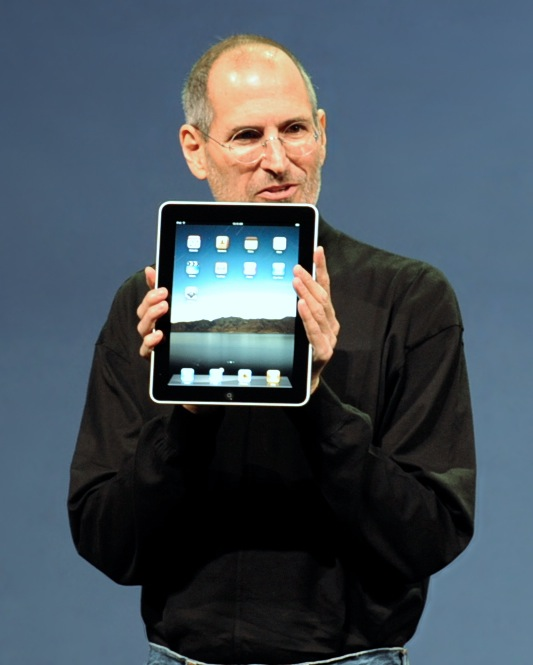 Do now
Which kind of genes when mutated affect tumor progression?

How many of these genes need to be mutated?


Which order do the mutations need to occur in?
Which mutations are drivers?
A tumor cell has >10,000 mutations more than a normal cell.

Most are ‘passenger mutations’ that will have no effect on cell transformation.

‘Driver mutations’ occur in genes that affect survival, aging and proliferation. They drive the cell towards transformation
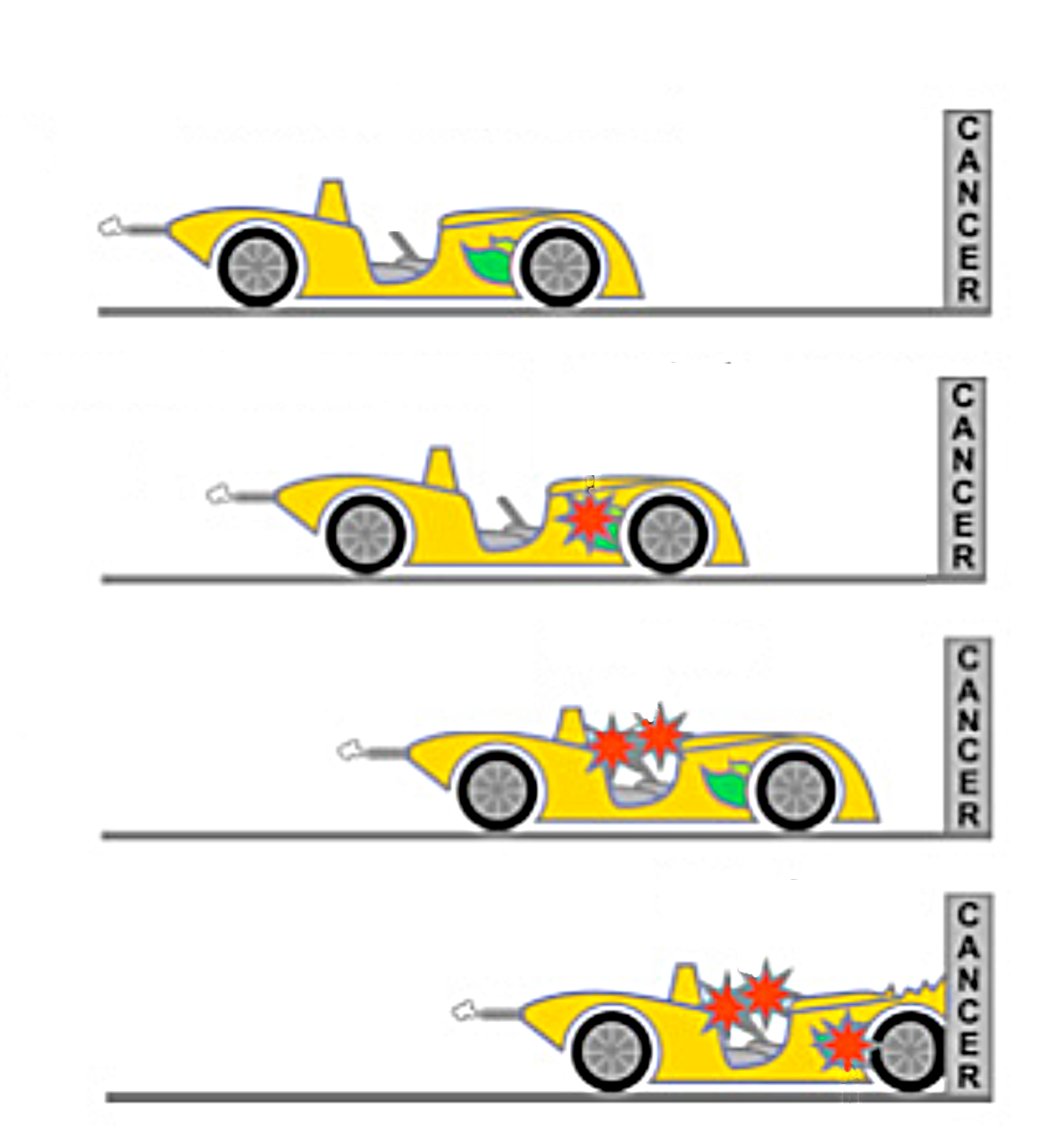 What order do driver mutations need to occur in?
Tumor
Tumor suppressor
Telomerase
Survival
Mutation 2
Mutation 3
Mutation 1
Proliferation 
Aging
Aging
Normal
cell
Oncogene
Which mutations could be drivers, and why?
Mutations
X
Which tumor will grow fastest?
Breast 1
Breast 2
Breast 3
Passenger
Driver (tumor suppressor)
Driver (telomerase)
Driver (oncogene)
How would you treat these tumors?
Breast 1
Breast 2
Breast 3
Breast 1
Breast 2
Breast 3
Passenger
Passenger
Driver
Driver
How would you treat these tumors?
Kidney
Lung
Breast 3
Passenger
Passenger
Driver
Driver
How can we personalize cancer treatment?
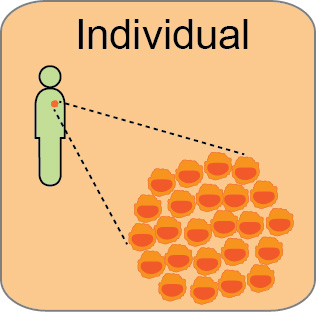 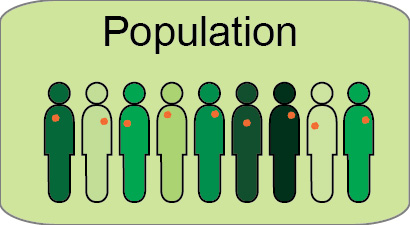 Each individual’s
cancer is different
But we treat them as though they’re all the same
Dividing the population by tumor characteristics
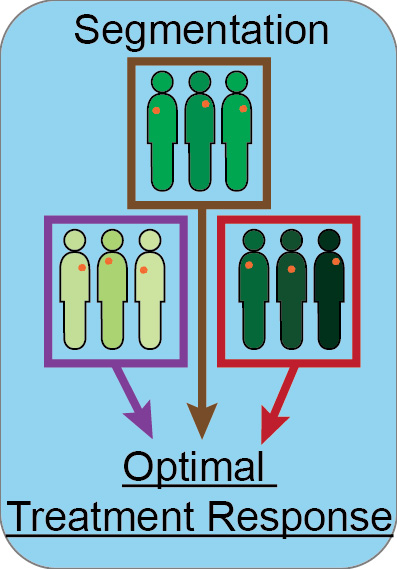 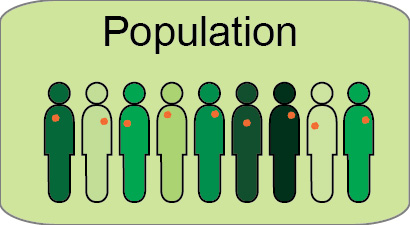 Segmenting the cohort by drivers
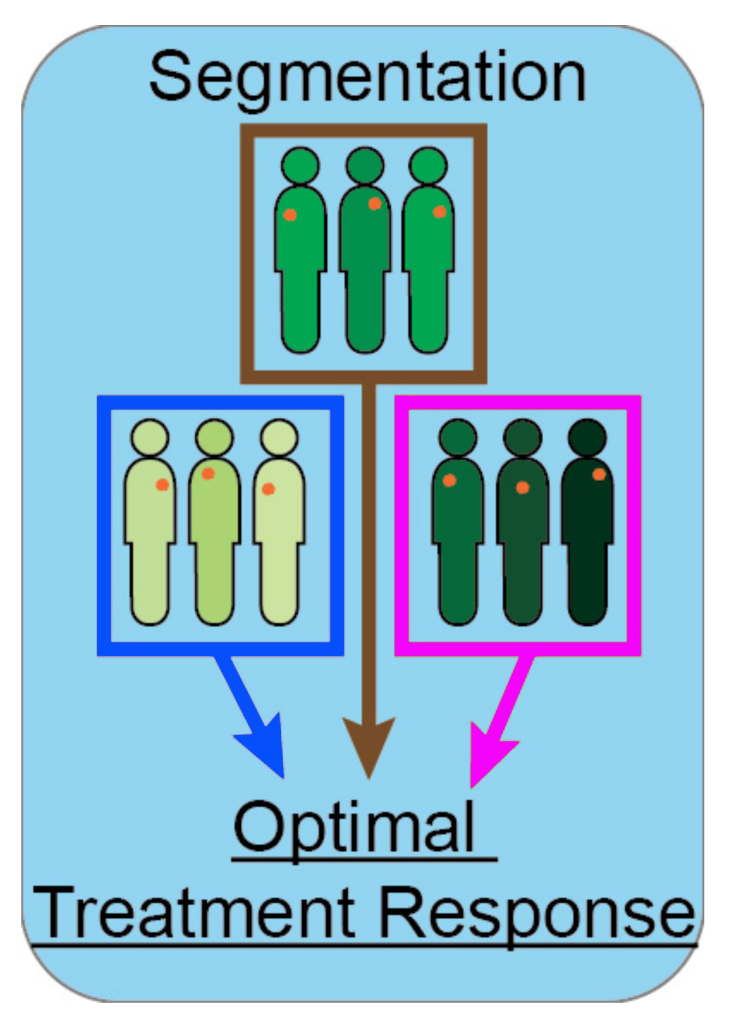 Activity
Driving cancer

Work in groups of three on interrupted case study to designing personalized treatment based upon efficacy of drugs tested by the Broad Institute.
Detecting DNA mutations
2003 Human Genome Project – 13 years, $3 billion

2007 Watson’s genome – 4 months, $1.5 million

Right now – 8 days, $5,000 - $10,000

Near future – 15 minutes, $1,000
What can it be used for?
Somatic sequencing from tumors
DNA from the tumor cells is sequenced.

Identifies mutations are present in the tumor

Can be used for diagnosis or to identify a targeted drug treatment.
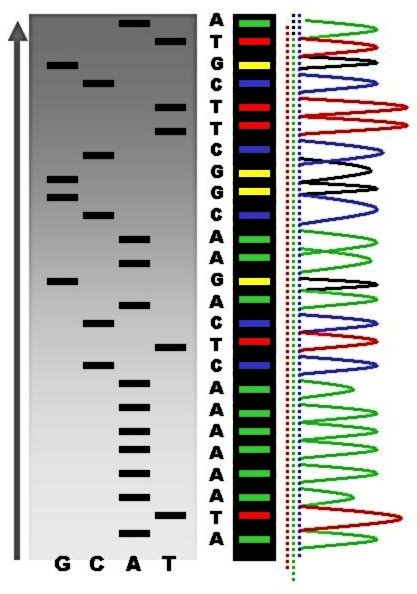 Germline sequencing from normal cells
DNA from cheek swab cells is sequenced.

Identifies mutations present in every cell.

If family members have the same mutations they are inherited
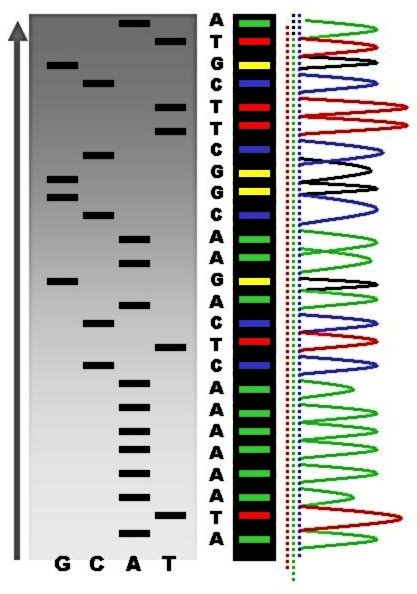 Germline mutations estimate risk
Prevalence: what proportion of the population has the mutation? 
Penetrance: what proportion of people with mutation develop disease?
Wrap up
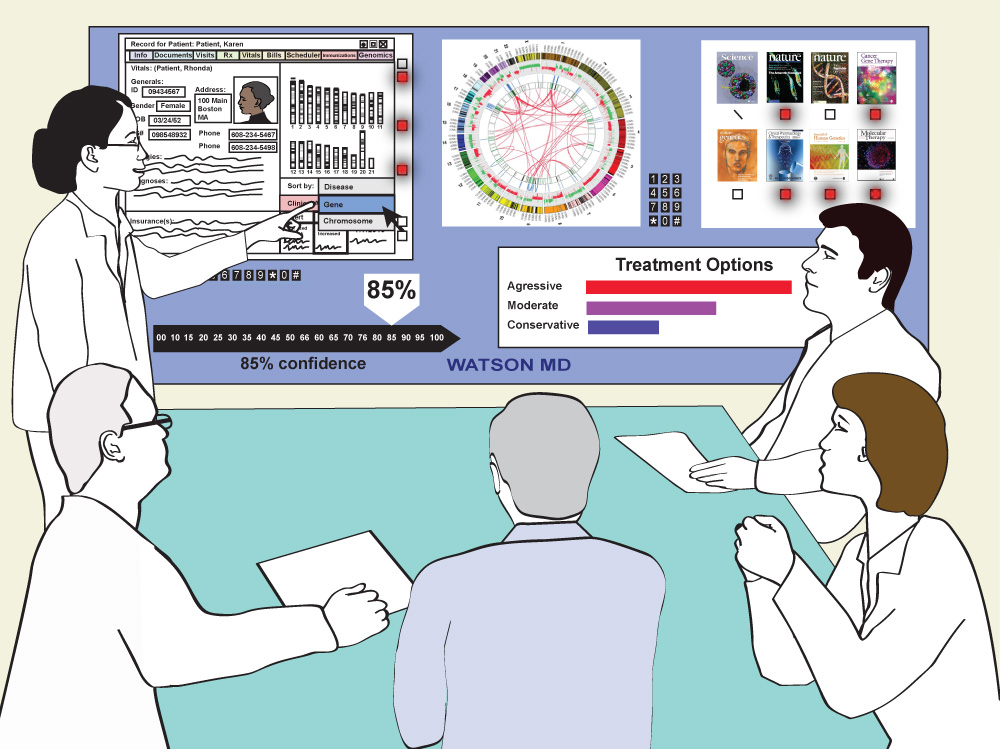 Wrap up
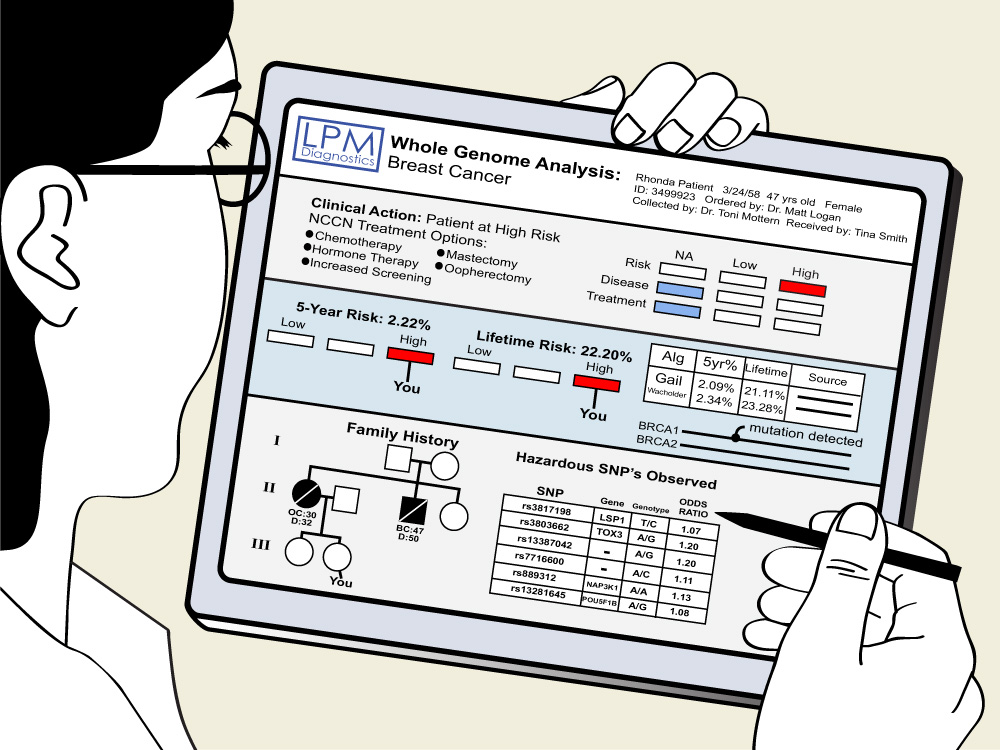 Wrap up
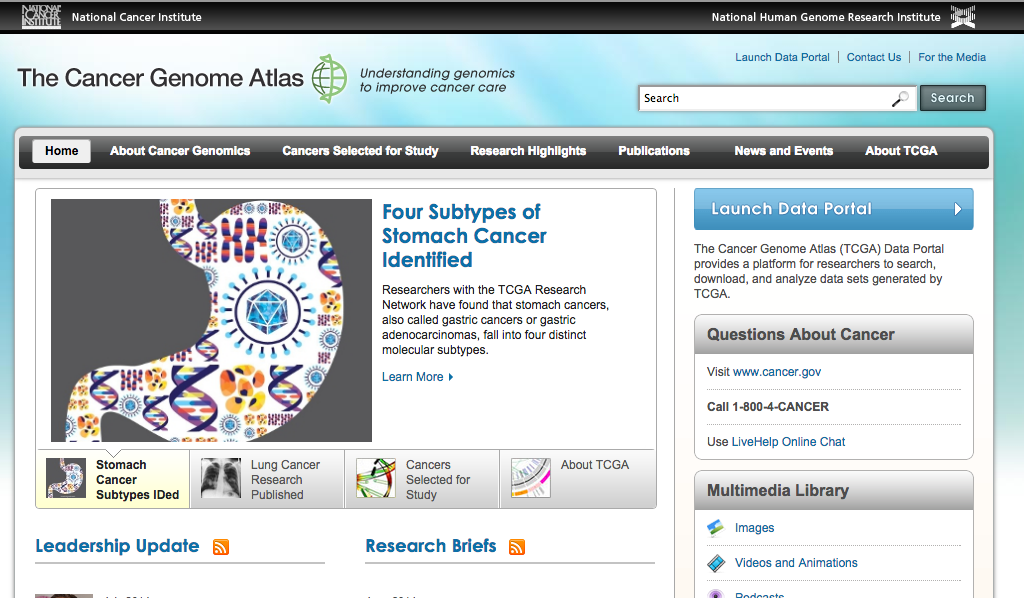 How DNA mutations are detected
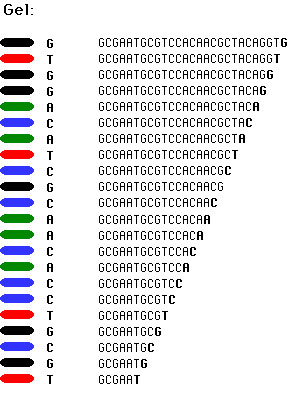 Total length of the human genome – 3 billion base pairs
Homework
Read article on the Cancer Genome Atlas and answer questions to relate it to today’s class.

Gather information in preparation for the final discussion: 

‘How would you like to see cancer research/treatment progress in the next 50 years?’